Travail de cloche
Write a sentence which uses an emotion and the subjunctive which speaks about something you have studied in a class other than French.
Bonjour!
mercredi, le treize mars
The musical / opera Les Misérables, based on the novel by Victor Hugo, is the longest-running show in the the history of the London theater, and the third longest running on Broadway.
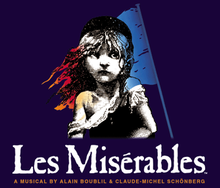 La revolution française
demander que
désirer que
exiger que
préférer que
proposer que
recommander que
souhaiter que
suggérer que
vouloir que
Je souhaite que tout aille bien chez vous.
J’espère que tout va bien chez vous.
Billet de sortie
Translate into French: Anne and Marie wish that we have a good dinner.